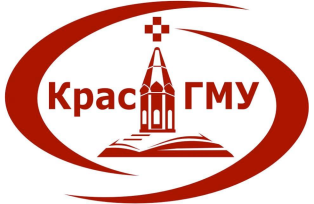 Новые модули в корпоративной информационной системеkrasgmu.ru
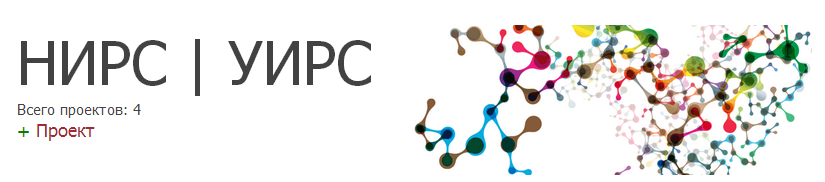 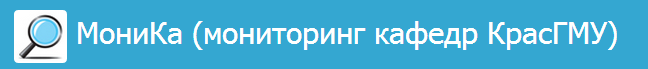 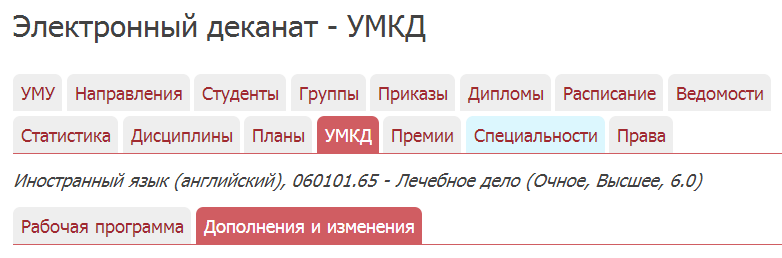 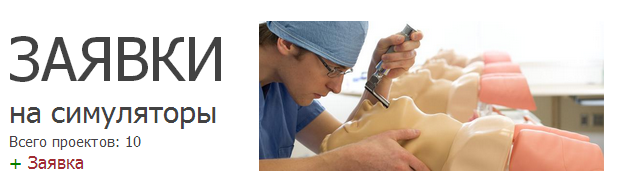 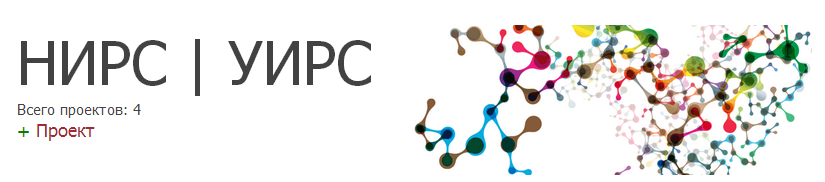 Приказ от 04 июля 2014 года №331 «Об управлении проектами НИРС»;
Оптимизация управления проектами НИРС;
Среднее количество часов, отведенных на НИРС - 509  часов на кафедру.
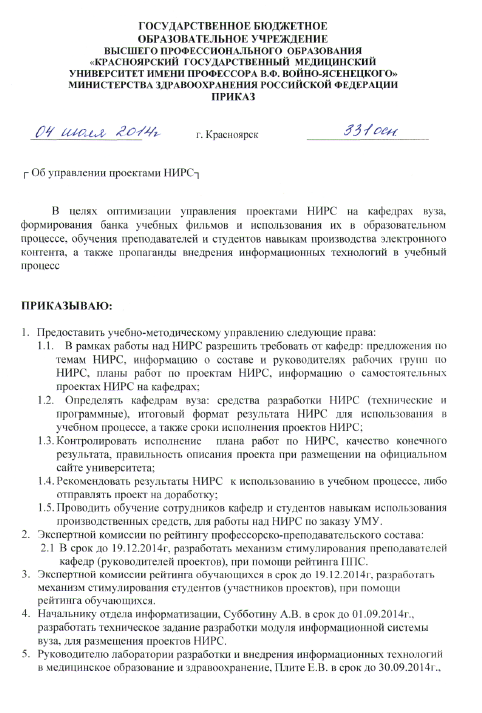 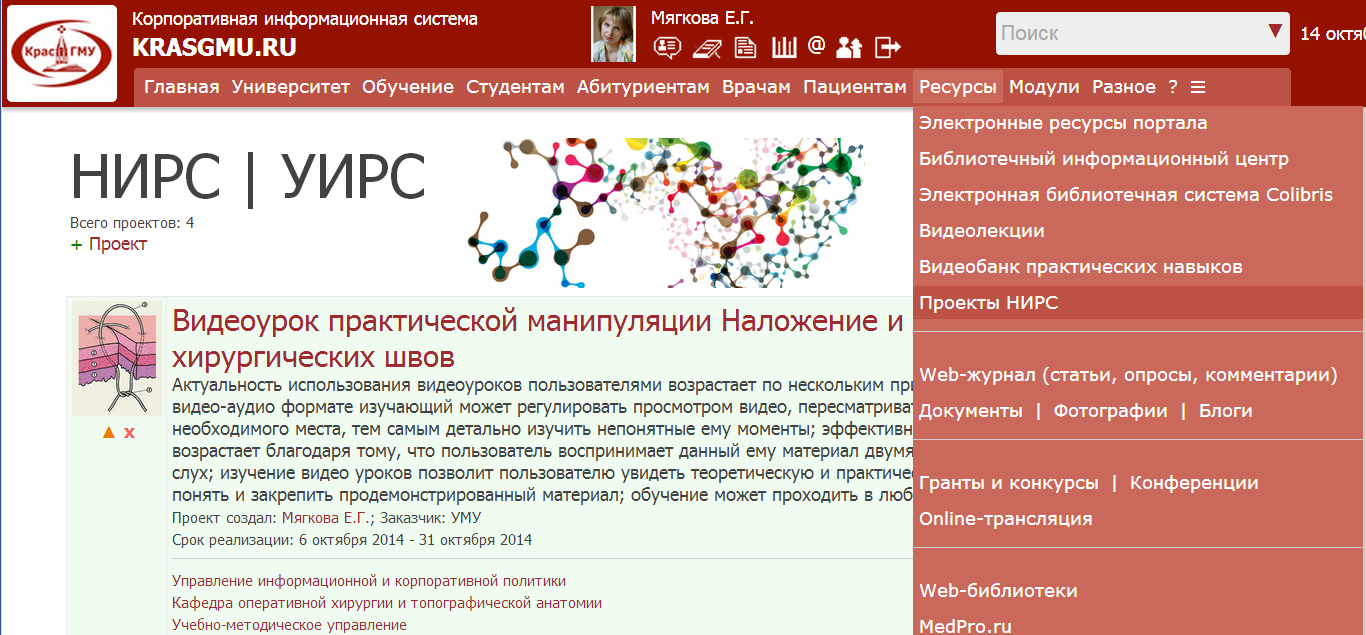 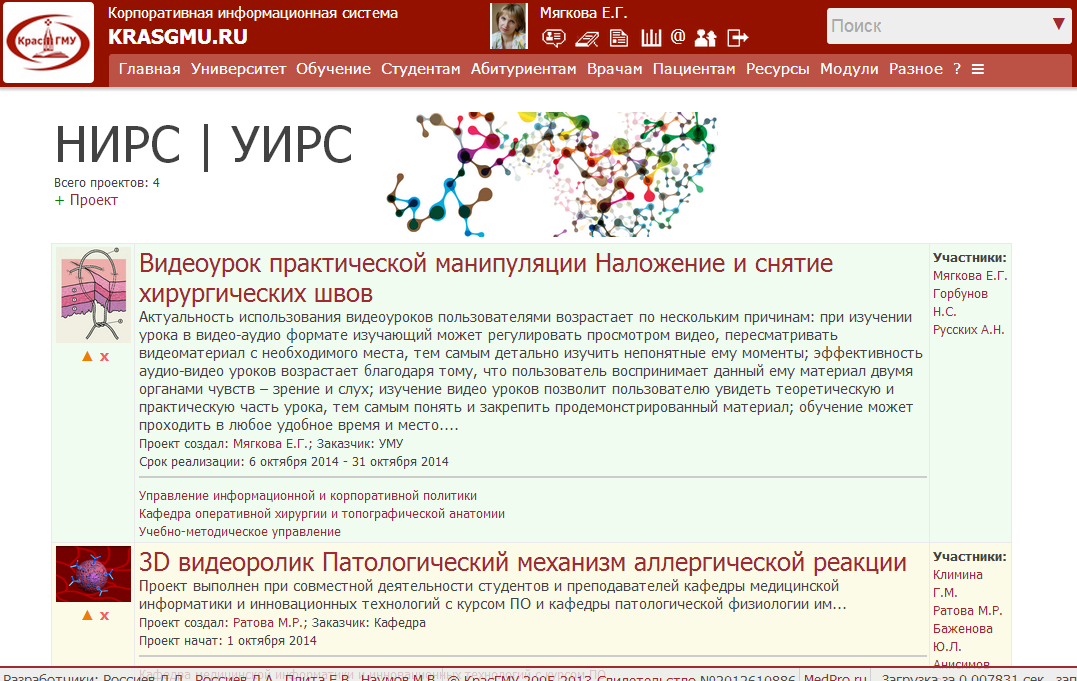 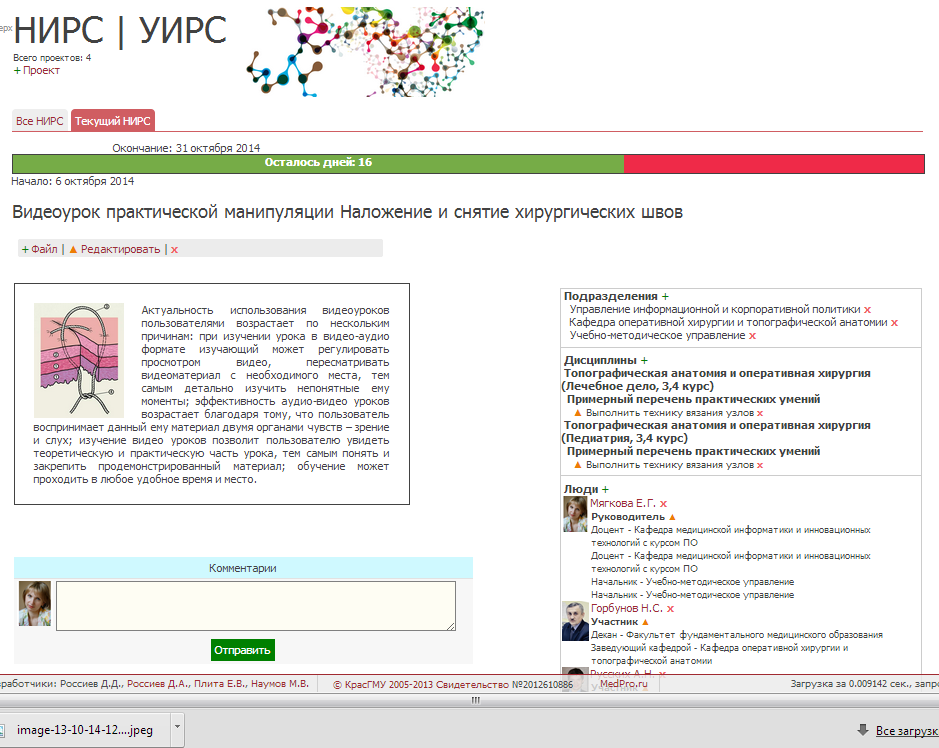 Обсуждение проектов
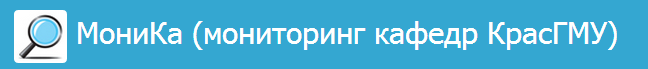 Мониторинг своевременности предоставления планов и отчётов кафедрами университета;
Поощрение лучших завучей, заведующих кафедрами.
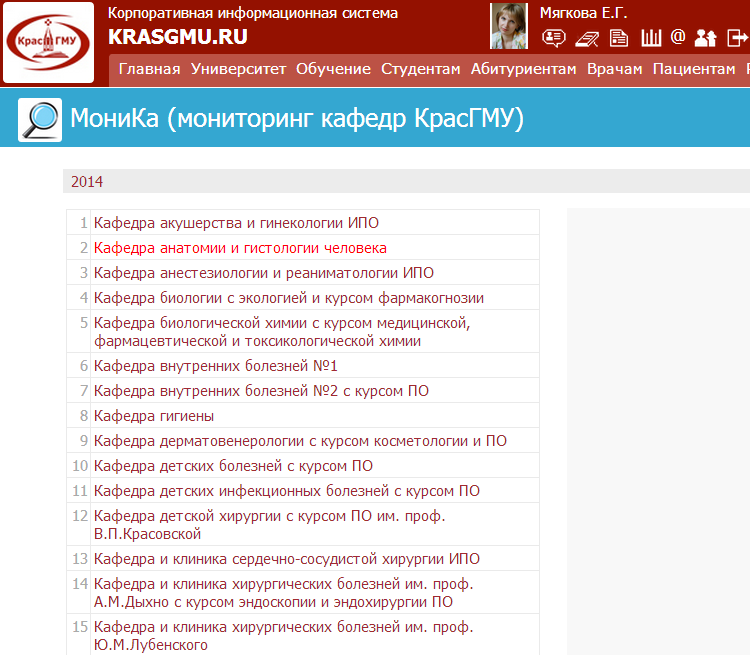 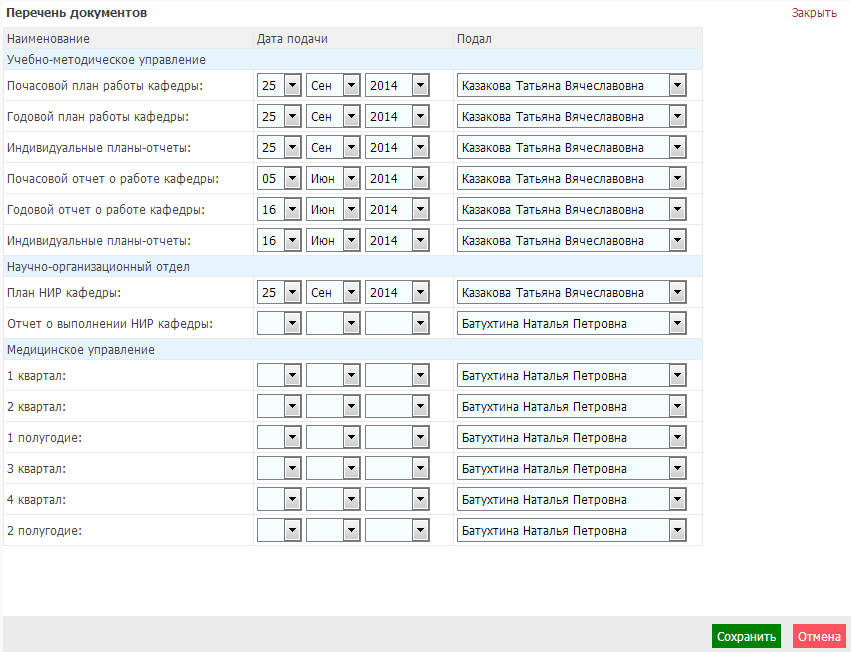 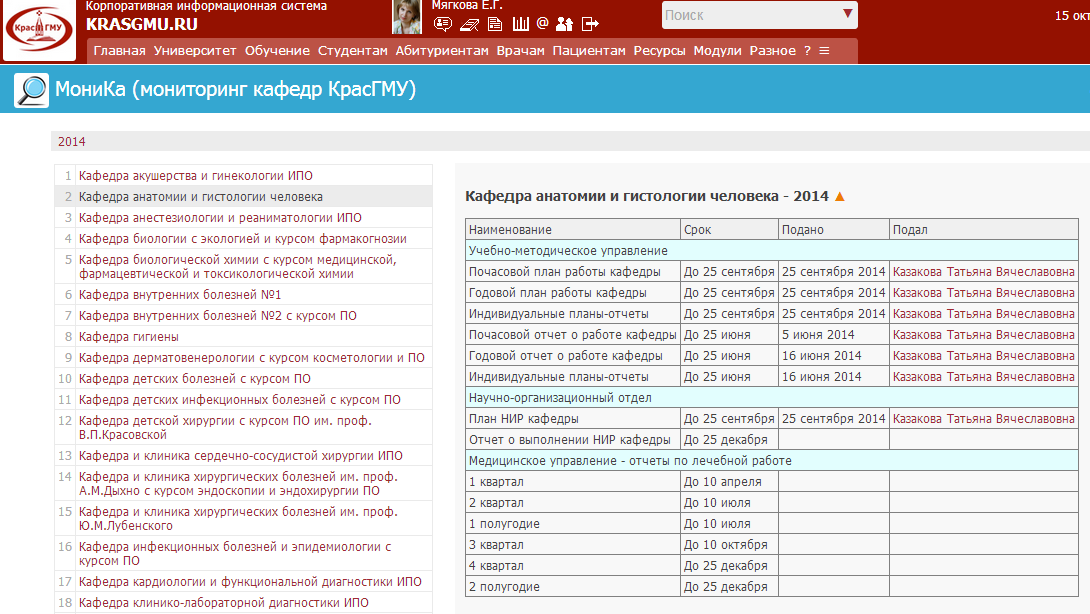 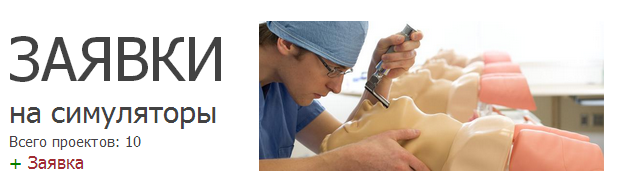 Оптимизация заявок от кафедр на закупку симуляционного оборудования.
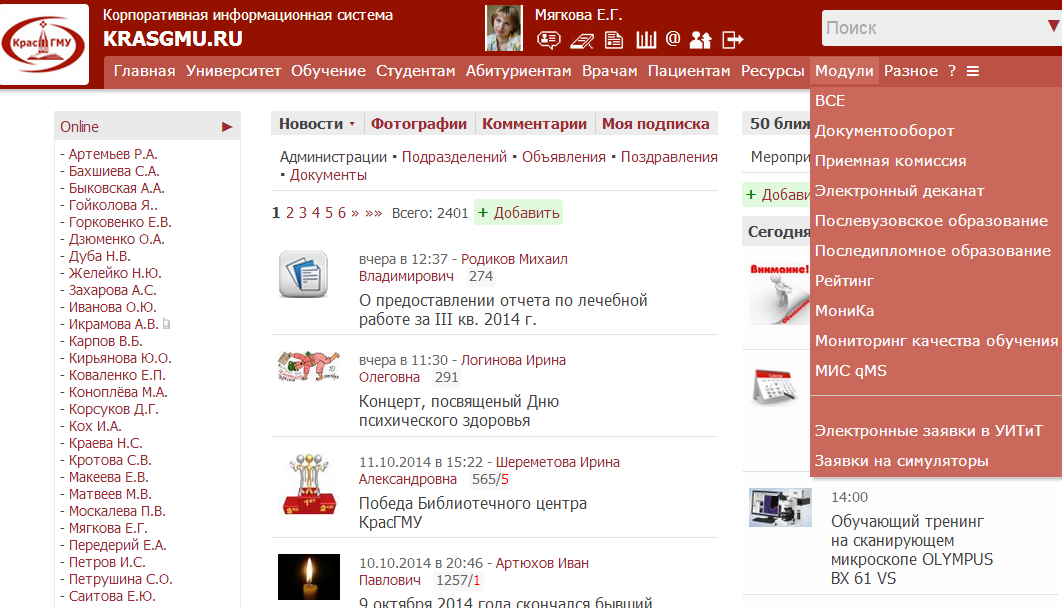 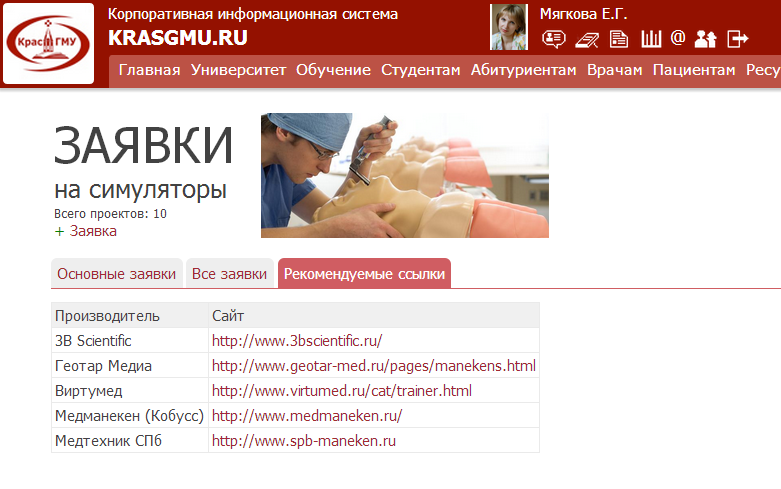 Необходимая модель
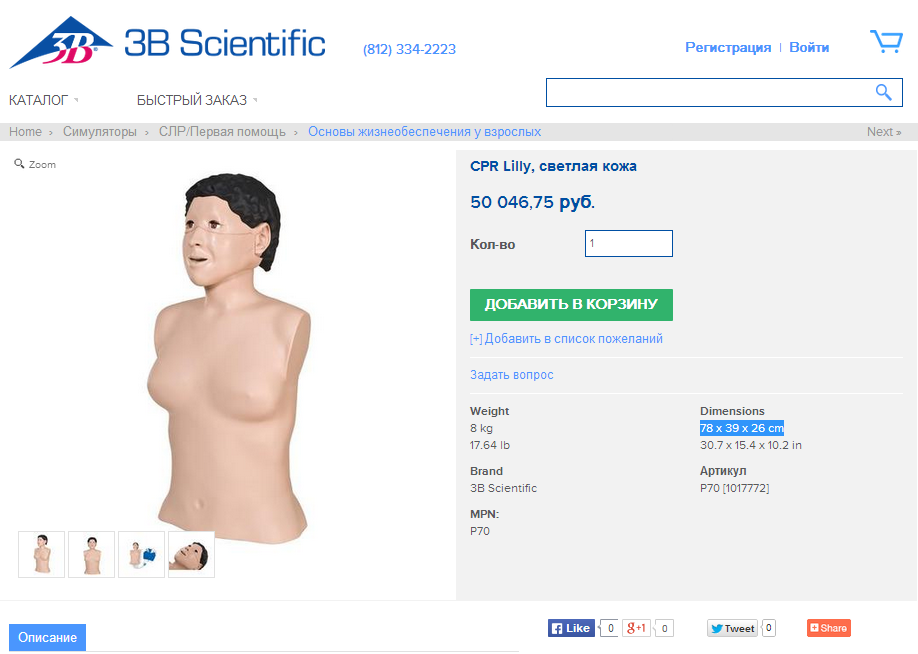 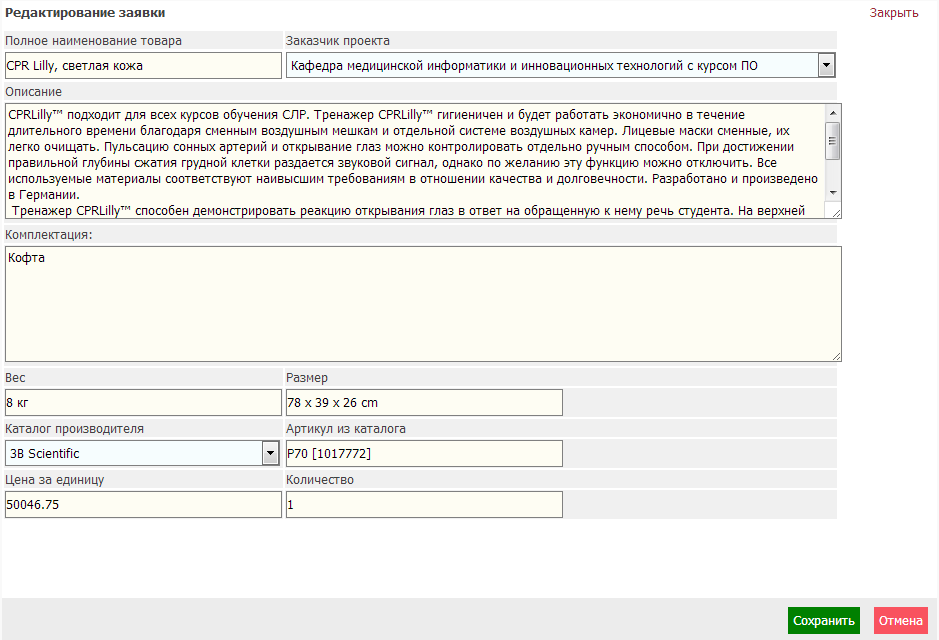 Аналог 1
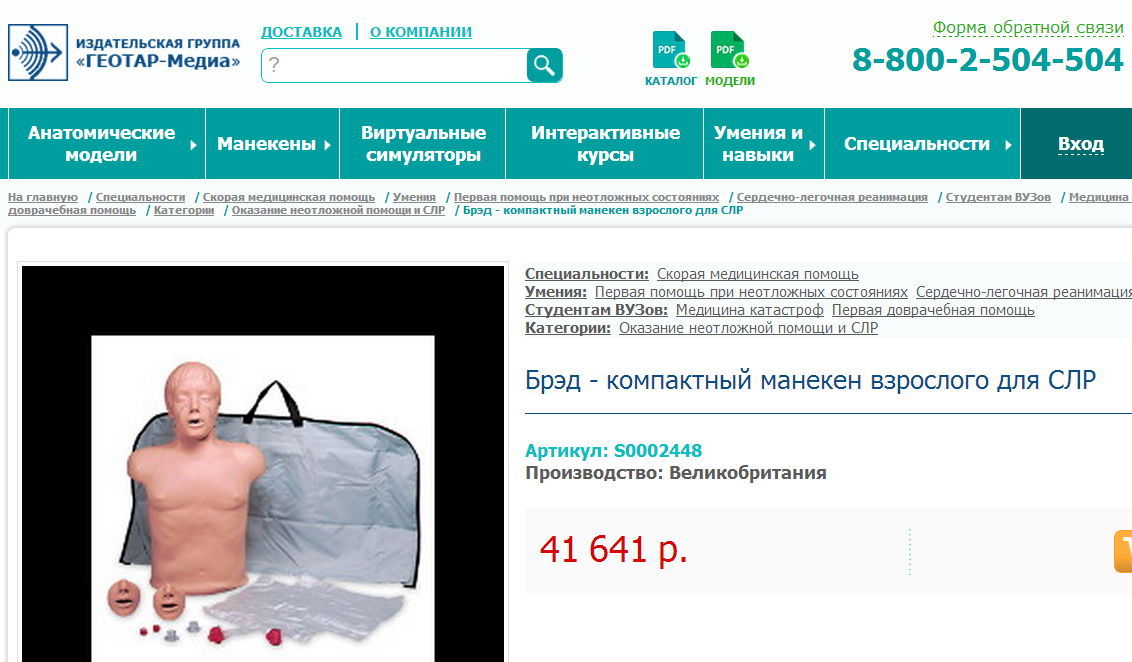 Аналог 2
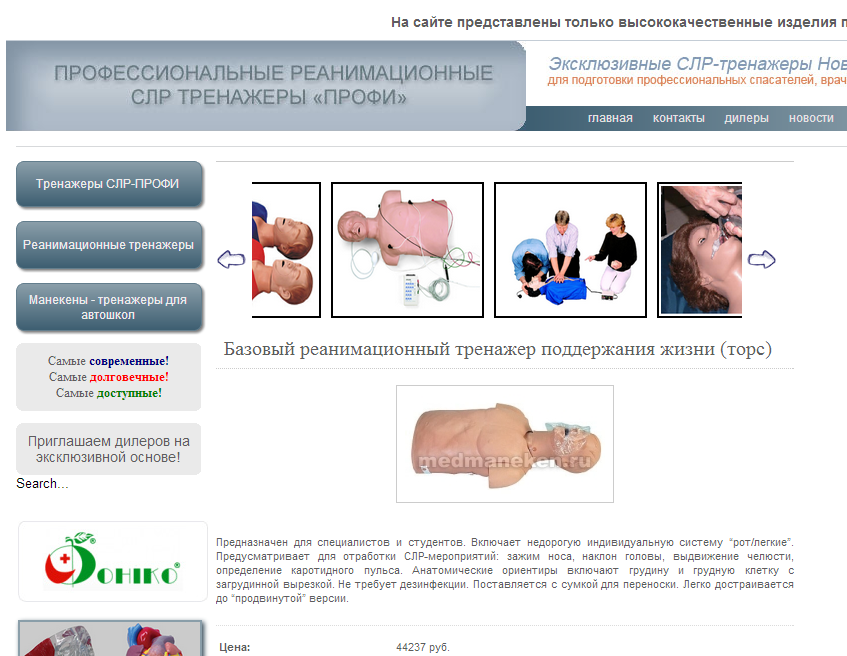 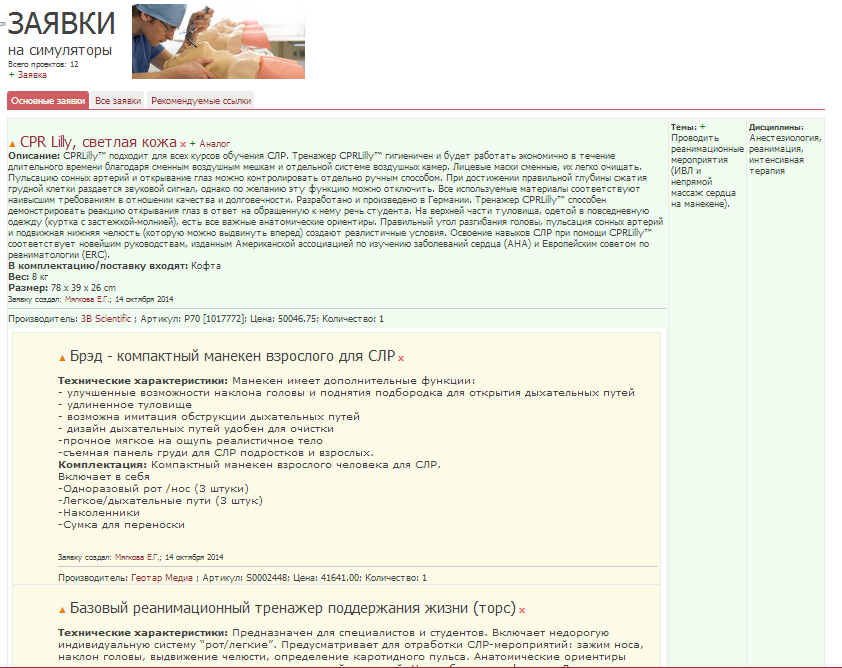 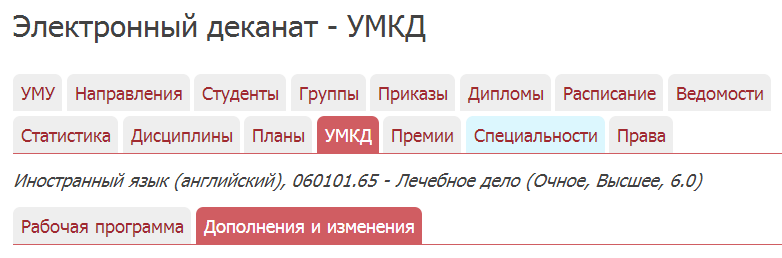 Дополнения и изменения осуществляются непосредственно в электронном УМКД;
Расширены права доступа (авторы рабочих программ и завучи кафедр могут вносить дополнения и изменения);
Автоматизированное обновление учебной литературы (удаляется из списка устаревшая литература и добавляется новая).
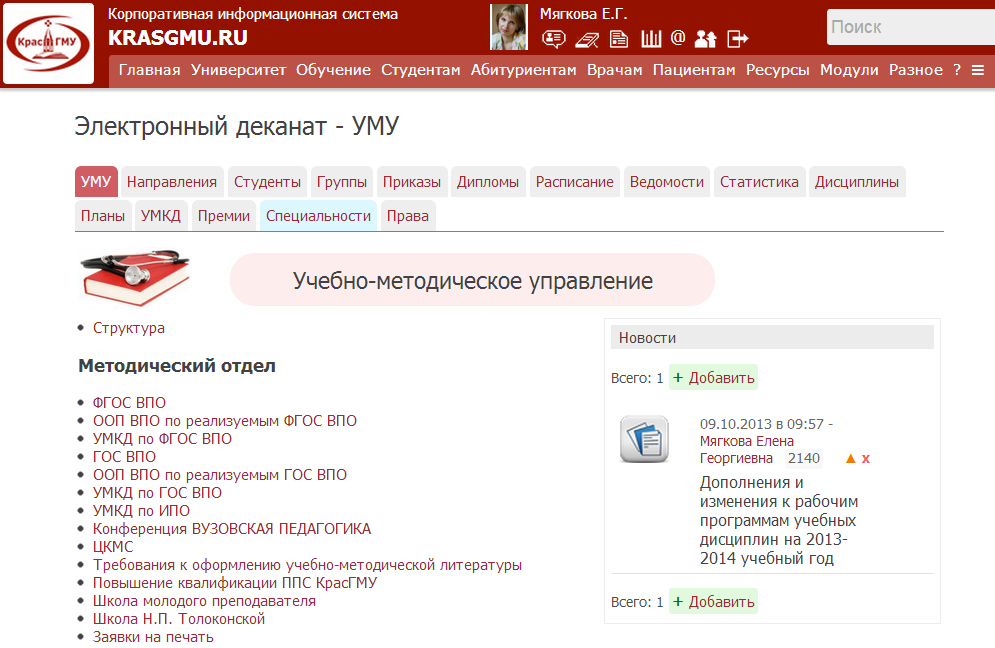 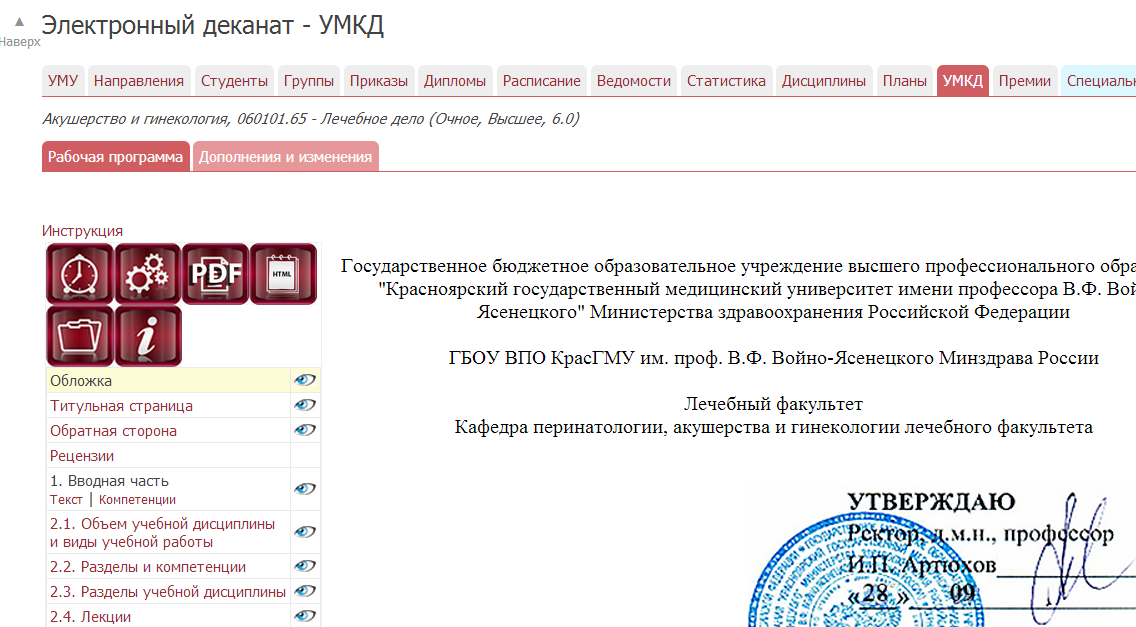 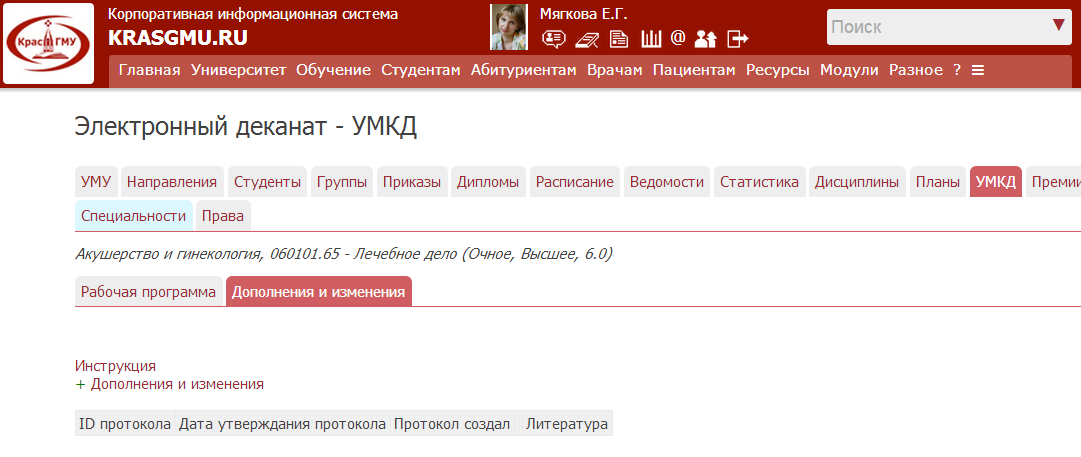 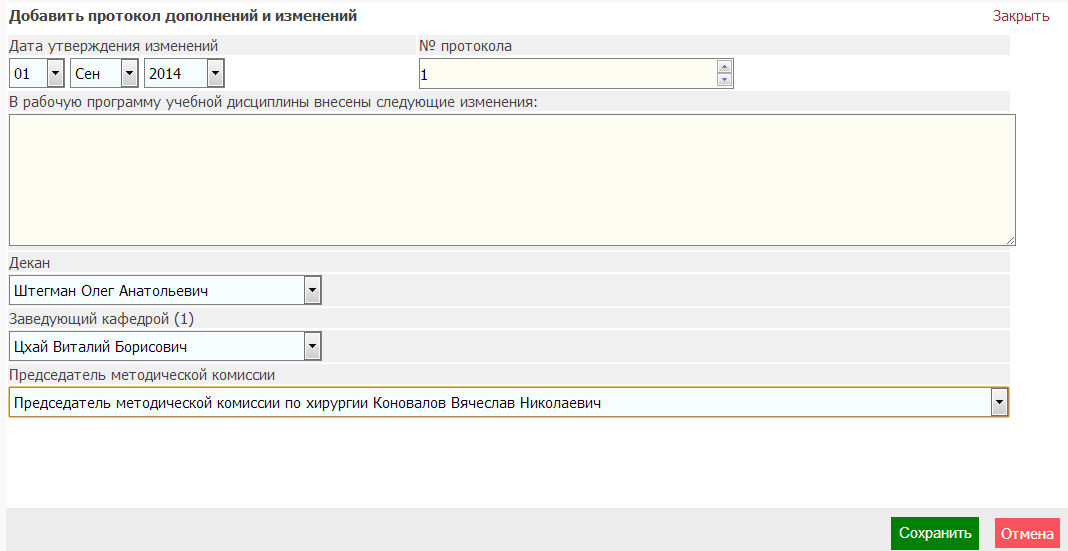 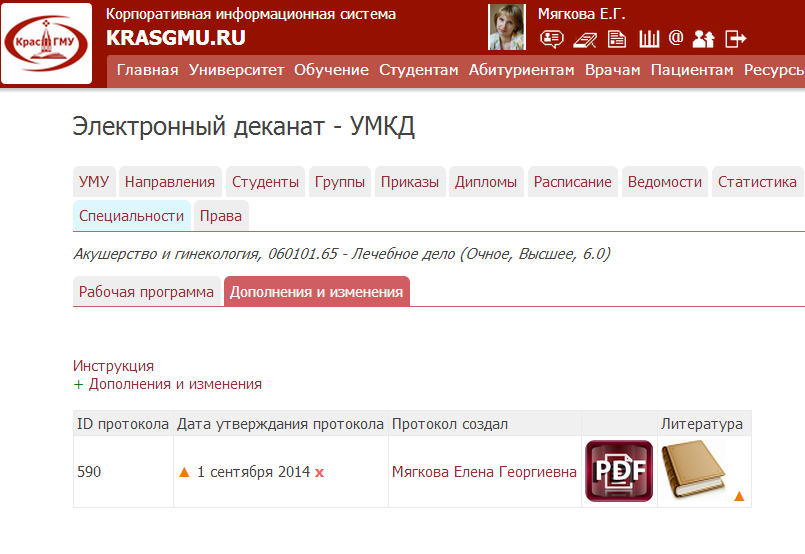 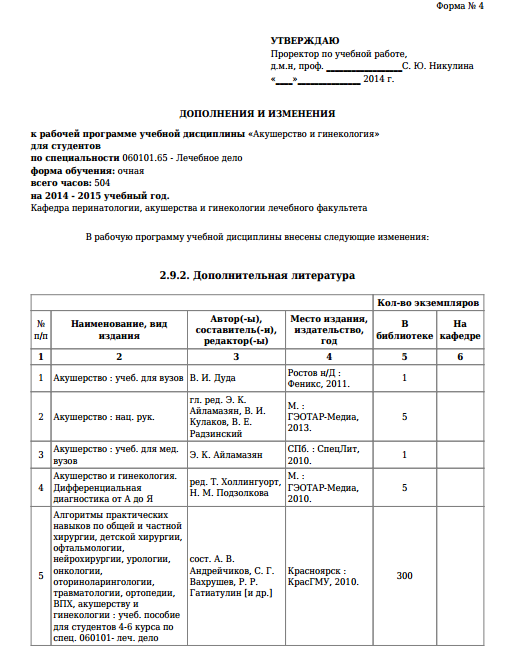 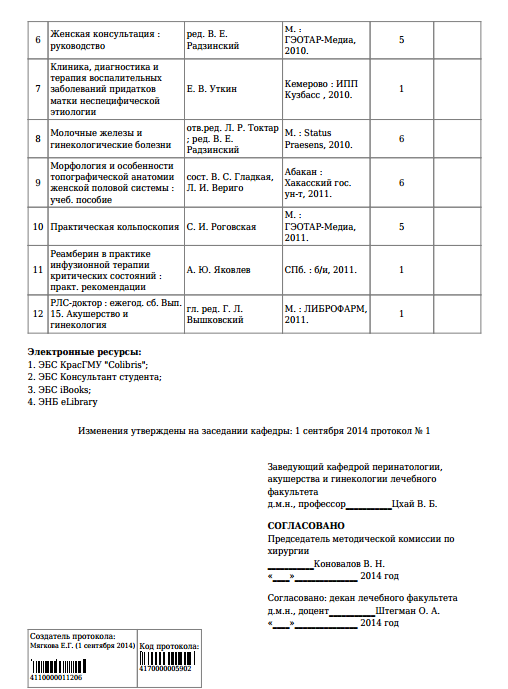 Спасибо за внимание!
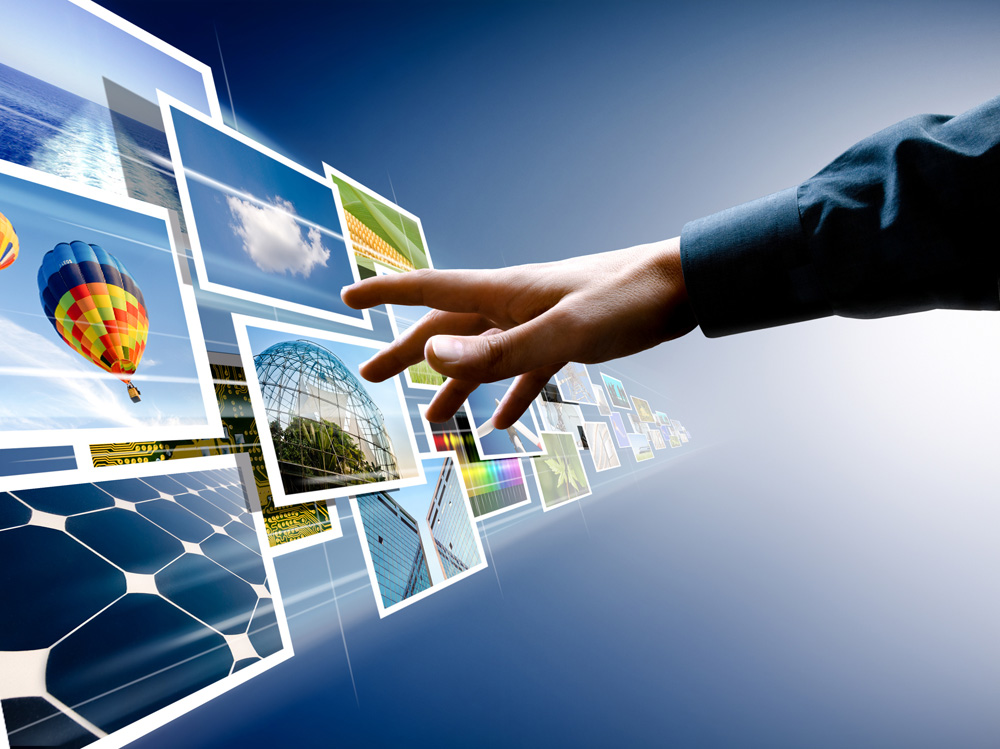